Welcome to your Surgery.
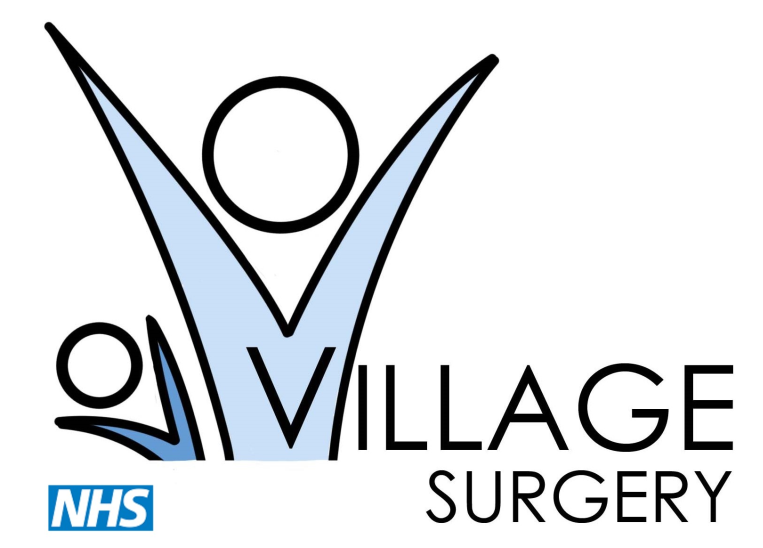 Title Layout
Subtitle
Page 1/7
Introduction toVillage Surgery Patient Participation Group
This group is made up from volunteer patients who want to work with our practice to help to enhance the service we deliver 
Acting as an advocate –  who can take issues forward on behalf of patients.
Meeting  take place regularly  (usually once a month).
Confidential service.
Working with the practice on the effective delivery of Government agendas to support our patients
If you are are you interested in joining?  Please ask our reception staff for details and they will arrange for you to receive appropriate details.
Page 2/7
Practice Extended Hours
The practice offers two nights per week as extended hours
Monday evening – 6.30pm to 8pm – for telephone consultations
Wednesday evenings – 6.30pm to 8pm – for Face to Face and telephone consultations
Saturday 1pm to 5pm once every 6 weeks – Face to Face and telephone consultations

These clinics are in addition to the core hours of 8am to 6.30pm (Monday to Friday) your surgery already provides
Please speak to the reception staff - if you would like further information
Page 3/7
Who can help me at my surgery  It’s not just the Doctor you know!
Doctor
Practice Nurse
Health Care Assistant
Physiotherapist
Advanced Nurse Practitioner
Pharmacist
Pharmacy Technician
Social Prescriber
Receptionist
Page 4/7
Services at your Surgery
Face to Face appointments
Telephone consultations
Video consultations
On-line consultations
Forwarding photos
Page 5/7
Where to get help, other than Village Surgery ?
111
Walk-in-centre
Pharmacy
Health Visitor (if related to child under 5 years)
Midwife (if related to my pregnancy)
School Health (if related to a school aged child)
My consultant’s secretary (if ongoing issue)
Social services if it is a social issue
My workplace occupational health provider
Page 6/7
Where to find information about the services your Surgery offers
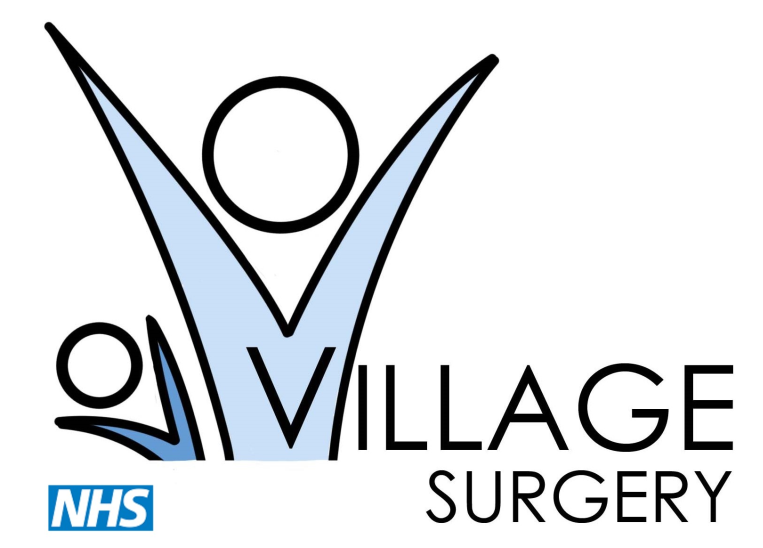 Surgery Website
villagesurgeryderby.co.uk

Surgery Facebook
www/facebook.com/VillageSurgeryDerby/

Surgery Twitter
Twitter@VillageSurgery1
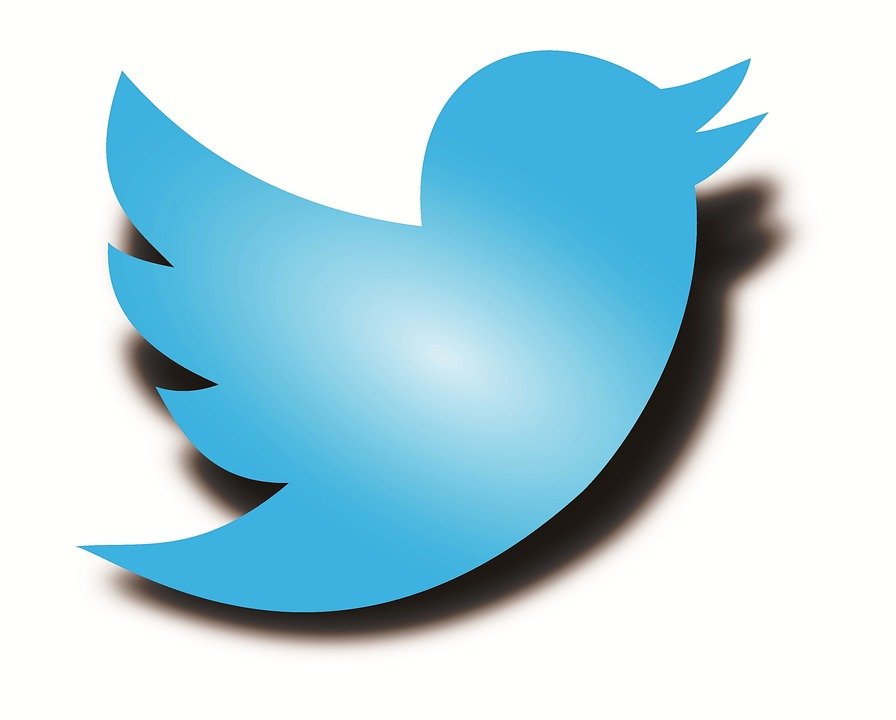 Page 7/7
This Photo by Unknown Author is licensed under CC BY-SA-NC